EVANGELLI 				NUNTIANDI
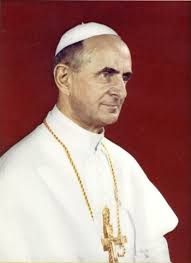 Pablo VI
ANTECEDENTES
A partir del Concilio Vaticano II la Iglesia re-definió su:  
 Ser  Mediante el gran “agiornamiento”  
 Quehacer  Mediante el lanzamiento al apostolado   
 Relacionarse  Mediante la apertura a otras confesiones
La Iglesia se reúne para reflexionar sobre:
¿Qué es evangelizar?  
¿Cuáles han de ser los contenidos, medios, destinatarios, agentes y espíritu de la evangelización?
Realizándose la III Asamblea Sinodal en 1974, sobre la evangelización, que nos dio   la Evangelii Nuntiandi en 1975.
Trata de la Evangelización en el mundo actual, buscando «confirmar a los hermanos», lo que para él es «un programa de vida y de acción» cotidiano. La lectura de la exhortación impresiona intensamente pues su lozanía y actualidad                           permanecen y                                                    se abren hacia                                  el mañana.
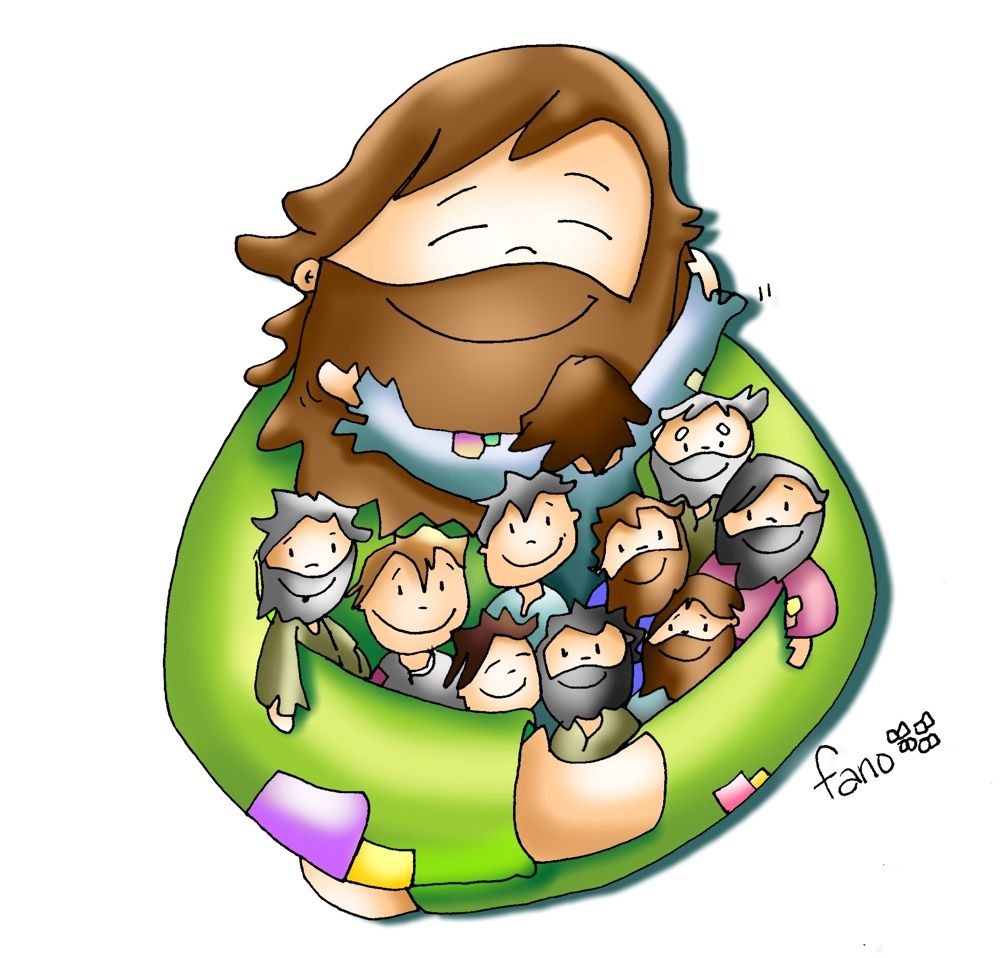 RESUMEN DE 	EVANGELLI           NUNTIANDI
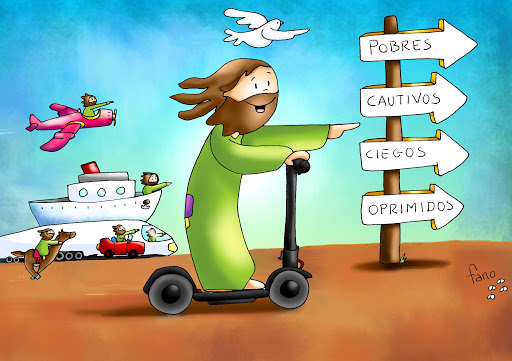 Jesús es el primer evangelizador
Cristo es el gran evangelizador. Jesús mismo, Evangelio de Dios, ha sido el primero y el más grande evangelizador. Lo ha sido hasta el final, hasta la perfección, hasta el sacrificio de su existencia terrena.
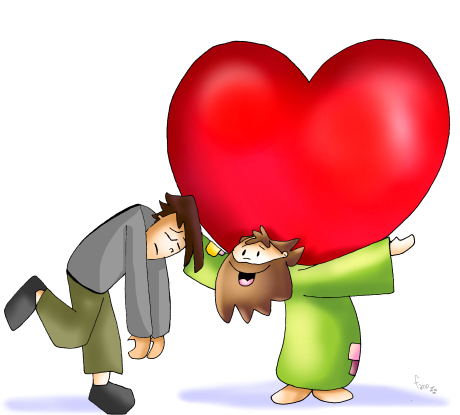 Cristo anuncia un reino de salvación y liberación
Cristo, en cuanto evangelizador, anuncia ante todo un reino, el reino de Dios, tan importante que, en relación a él, todo se convierte en "lo demás", que es dado por añadidura. El núcleo y centro de la buena nueva es la salvación, don de Dios, liberación de todo lo que oprime al hombre, pero sobre todo liberación del pecado y del maligno…todo lo cual inicia en la vida de Cristo y se logra definitivamente por su muerte y resurrección, continuado pacientemente hasta su plena realización.
El reino de Dios llega mediante una conversión profunda
El reino y la salvación pueden ser recibidos por todo hombre como gracia y misericordia y deben ser conquistados con fuerza, fatiga y sufrimiento, con una vida conforme al Evangelio, con la renuncia y la cruz,   con el espíritu de las bienaventuranzas.                                                        Pero, ante todo, cada  uno los consigue mediante                               un total cambio interior, que el Evangelio designa con el nombre de metánoia, una conversión radical,                                          una transformación profunda de la mente y del corazón.
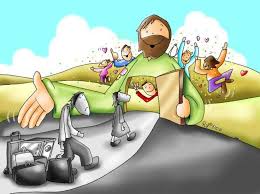 Hacia una comunidad evangelizada y evangelizadora
Quienes acogen con sinceridad la Buena Nueva, mediante tal acogida y la participación en la fe, se reúnen pues en el nombre  de Jesús para buscar juntos el reino,                            construirlo, vivirlo.                                                  Ellos constituyen una                          comunidad que es a
    la vez evangelizadora.
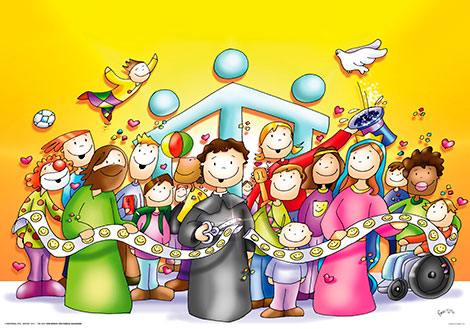 La evangelización, vocación propia de la Iglesia
La tarea de la evangelización de todos los hombres constituye la misión esencial de la Iglesia; una tarea y misión que los cambios amplios y profundos de la sociedad actual hacen cada vez más urgentes.                Evangelizar constituye,                                          en efecto, la dicha y                              vocación propia de la                                                       Iglesia, su identidad más                                                                 profunda.
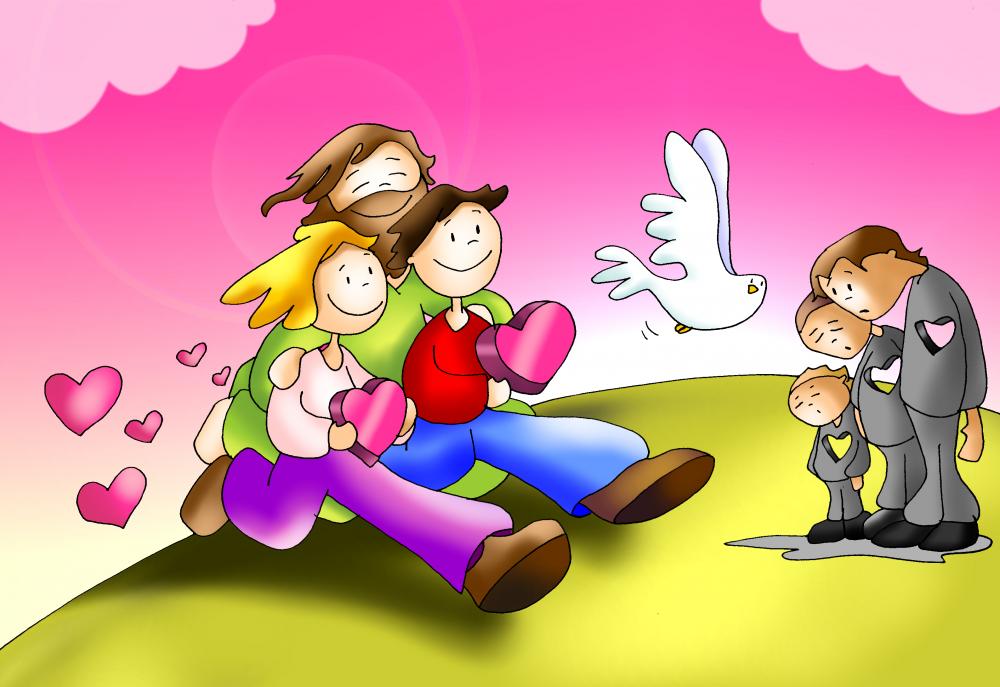 Renovación de la 					humanidad
Evangelizar significa para la Iglesia llevar la Buena Nueva a todos los ambientes de la humanidad y, con su influjo, transformar y renovar, desde dentro, a la misma humanidad.  La finalidad de la evangelización es por consiguiente este cambio interior y por la sola fuerza divina del Mensaje que proclama, trata de convertir al mismo tiempo la conciencia personal y colectiva de los hombres.
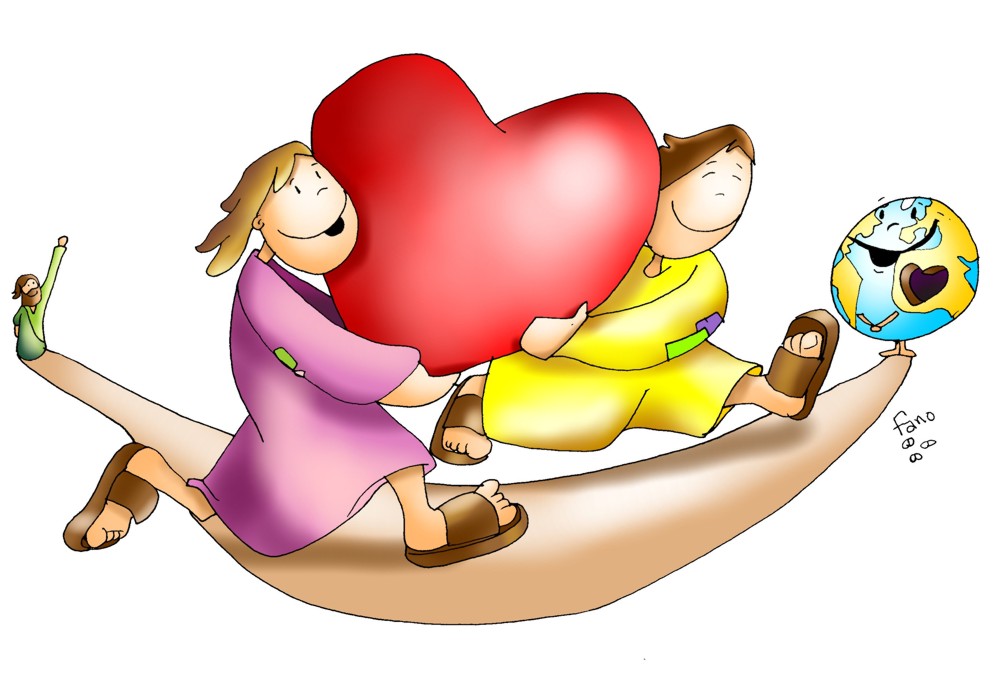 Importancia primordial                   del testimonio
La Buena Nueva debe ser proclamada en primer lugar, mediante el testimonio de la propia vida conforme a las enseñanzas de Cristo. Todos los cristianos están llamados a este testimonio y, en este sentido, pueden ser verdaderos evangelizadores.
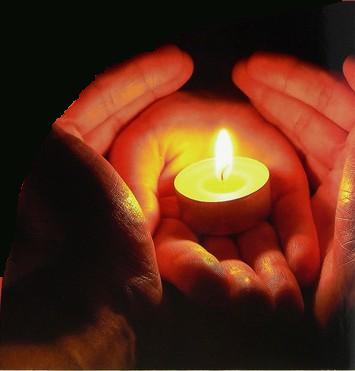 «Ojalá que el mundo pueda percibir la Buena nueva, 
no a través de evangelizadores tristes y desalentados, 
impacientes o ansiosos, sino a través de ministros del Evangelio 
cuya vida irradia el fervor de quienes han recibido la alegría de Cristo» 
(Pablo VI, Evangelii nuntiandi, 80).
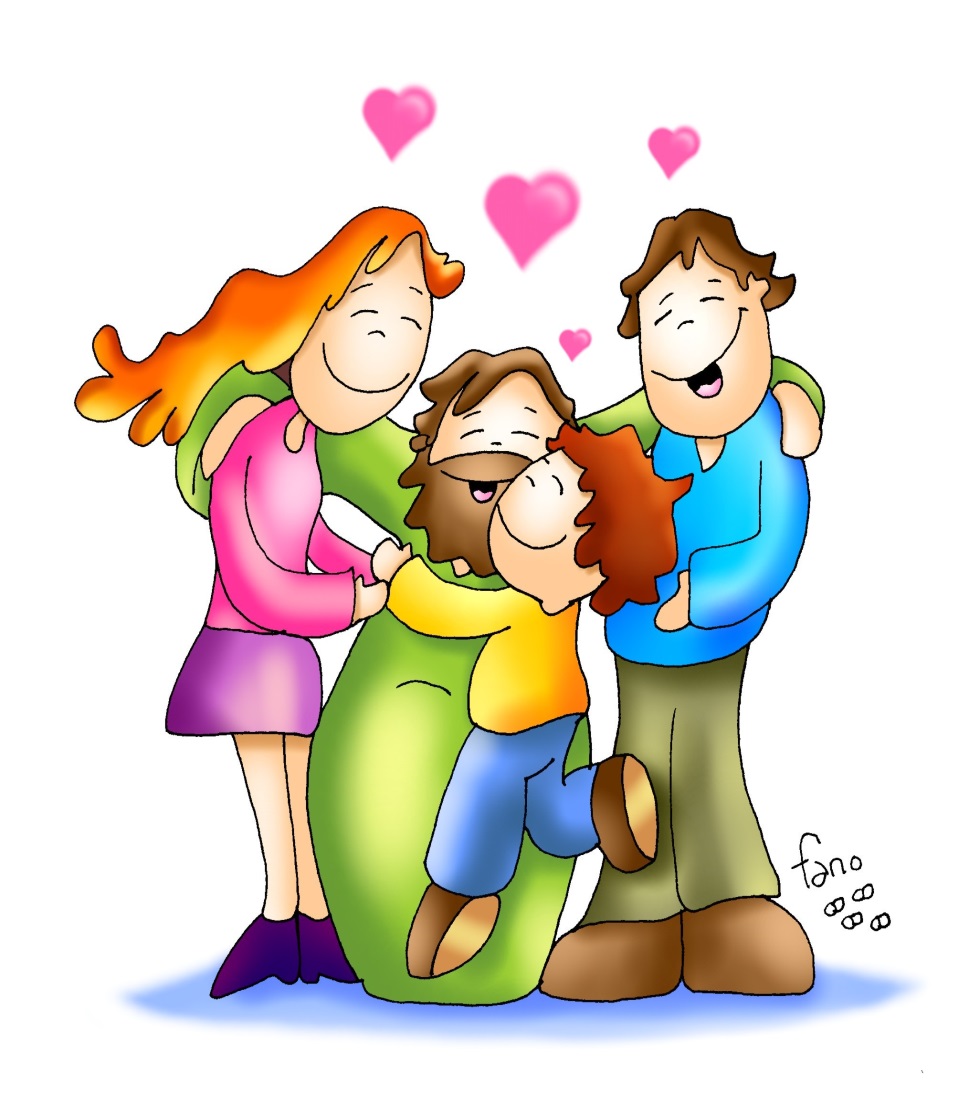 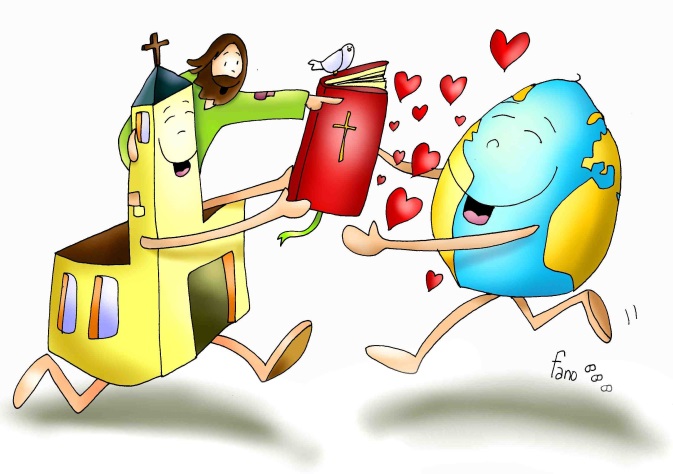 Necesidad de un anuncio explícito
Y, sin embargo, esto sigue                                  siendo insuficiente, pues el más hermoso testimonio se revelará a la larga impotente si no es esclarecido, justificado, explicitado por un anuncio claro e inequívoco del Señor Jesús. La Buena Nueva proclamada por el testimonio de vida deberá ser pues, tarde o temprano, proclamada por la palabra de vida. No hay evangelización verdadera, mientras no se anuncie el nombre, la doctrina, la vida, las promesas, el reino, el misterio de Jesús de Nazaret Hijo de Dios.
Contenido esencial y 		elementos secundarios
En el mensaje que anuncia la Iglesia hay elementos secundarios, cuya presentación depende en gran parte de los cambios de circunstancias, y  un contenido esencial, que no se puede modificar ni pasar por alto sin desnaturalizar gravemente la evangelización misma.
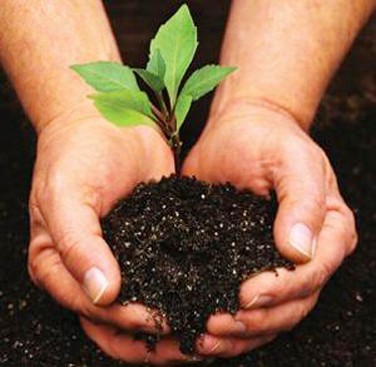 Un testimonio al amor del Padre
Evangelizar es, ante todo, dar testimonio, de una manera sencilla y directa, de Dios revelado por Jesucristo mediante el Espíritu Santo. Testimoniar que ha amado al mundo en su Verbo Encarnado, ha dado a todas las cosas el ser y ha llamado a los hombres a la vida eterna. Este testimonio resulta plenamente evangelizador cuando pone de manifiesto que para                       el hombre el Creador no es un poder                       anónimo y lejano: es Padre.
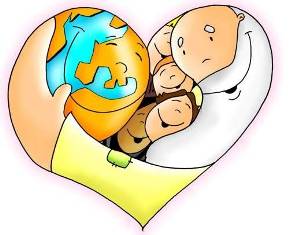 Centro del mensaje:     la salvación en Jesucristo
La evangelización también debe contener siempre —como base, centro y a la vez culmen de su dinamismo— una clara proclamación de que en Jesucristo,                 Hijo de Dios hecho hombre, muerto y resucitado, se ofrece                     la salvación a todos los               hombres, como don de la gracia y                                de la misericordia de Dios.
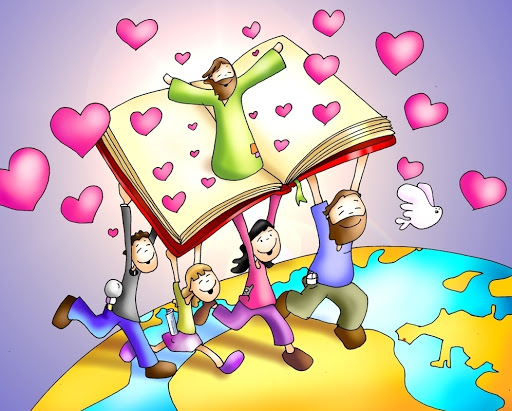 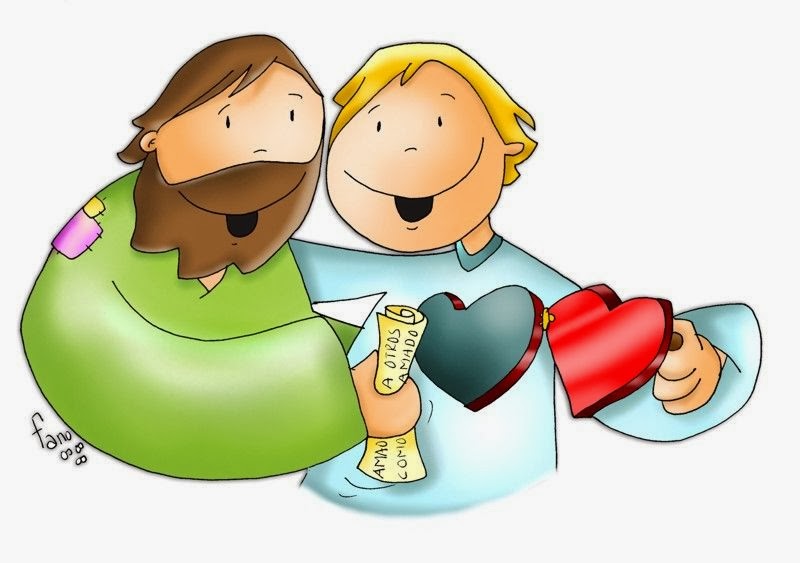 El testimonio                                          de vida
Ante todo, y sin necesidad de repetir lo que ya hemos recordado antes, hay que subrayar esto: para la Iglesia el primer medio de evangelización consiste en un testimonio de vida auténticamente cristiana, entregada a Dios en una comunión que nada debe interrumpir y a la vez consagrada igualmente al prójimo con un celo sin límites. "El hombre contemporáneo escucha más a gusto a los que dan testimonio que a los que enseñan o si escuchan a los que enseñan, es porque dan testimonio".
«Tácitamente o a grandes gritos, pero siempre con fuerza, nos preguntan: ¿Creéis verdaderamente en lo que anunciáis? ¿Vivís lo que creéis ¿Predicáis verdaderamente lo que vivís? Hoy más que nunca el testimonio de la vida se ha convertido en una condición esencial con vistas a una eficacia real de la evangelización» 
(Pablo VI, Evangelii nuntiandi, 76)
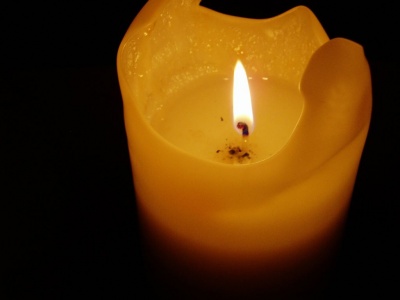 Índice
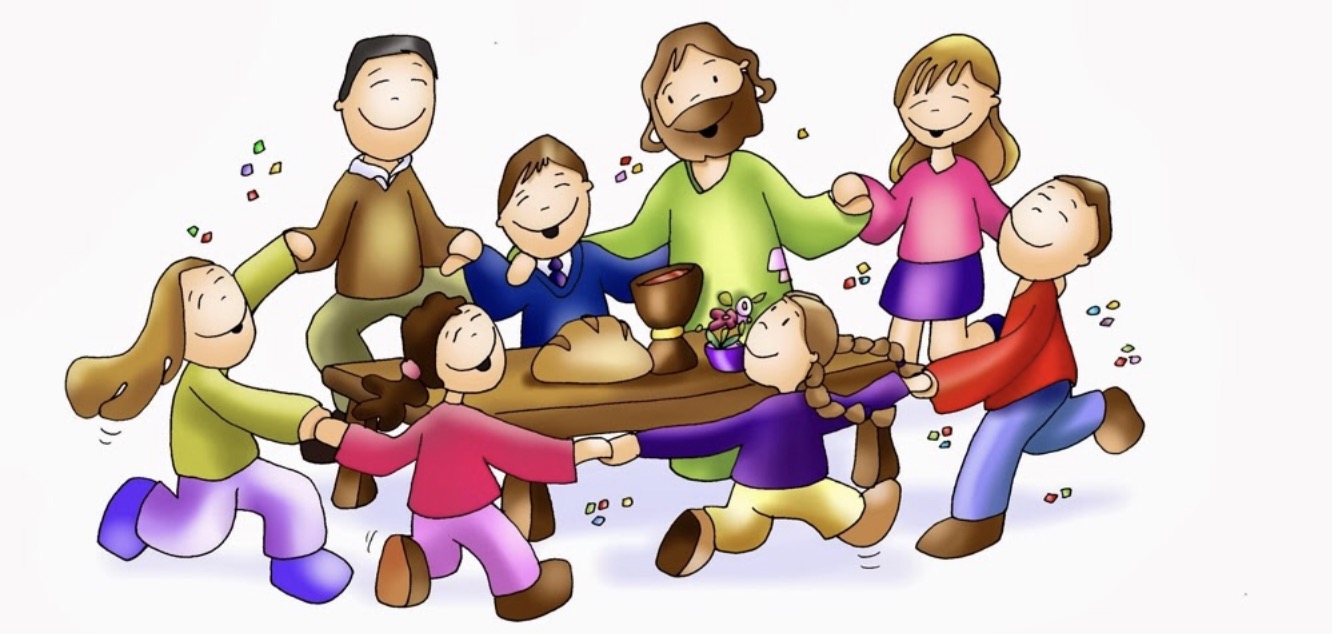 La catequesis
A propósito de la evangelización, un medio que no se puede descuidar es la enseñanza catequética. La inteligencia, sobre todo tratándose de niños y adolescentes, necesita aprender mediante una enseñanza religiosa sistemática los datos fundamentales, el contenido vivo de la verdad que Dios ha querido transmitirnos y que la Iglesia ha procurado expresar de manera cada vez más perfecta a lo largo de la historia.
Destino universal
Las últimas palabras de Jesús en el Evangelio de Marcos confieren a la evangelización, que el Señor confía a los Apóstoles, una universalidad sin fronteras: "Id por todo el mundo y predicad el Evangelio a toda criatura".
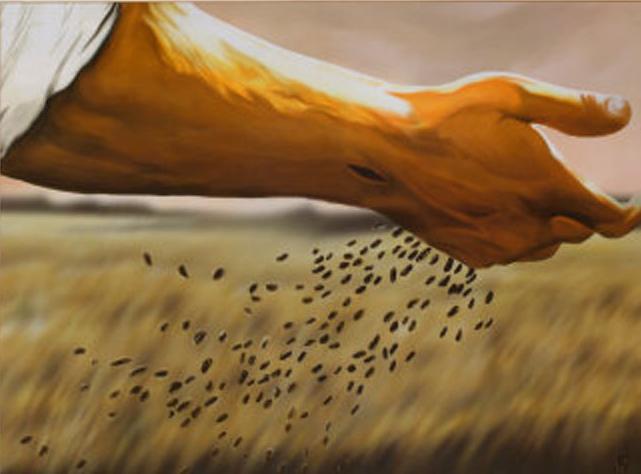 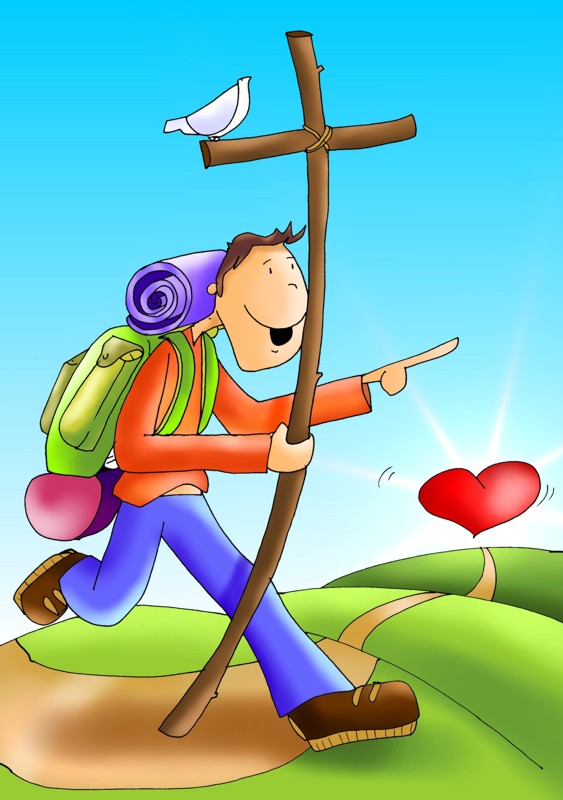 Primer anuncio      a los que están lejos
Revelar a Jesucristo y su Evangelio a los            que no los conocen: he ahí                                        el programa fundamental que                             la Iglesia, desde la mañana                   de Pentecostés, ha asumido, como                            recibido de su Fundador.
La Iglesia lleva a efecto este                                        primer anuncio de Jesucristo                            mediante una actividad compleja                                             y diversificada, que a veces se designa con el nombre de "pre-evangelización", pero que muy bien podría llamarse evangelización, aunque en un estadio de inicio y ciertamente incompleto.
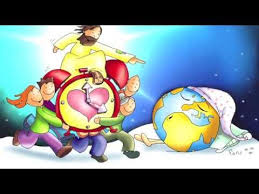 Anuncio al mundo descristianizado
Aunque este primer anuncio va dirigido de modo específico a quienes nunca han escuchado la Buena Nueva de Jesús o a los niños, se está volviendo cada vez más necesario, a causa de las situaciones de descristianización frecuentes en nuestros días, para gran número de personas que recibieron el bautismo, pero viven al margen de toda vida cristiana; para las gentes sencillas que tienen una cierta fe, pero conocen poco los fundamentos de la misma; para los intelectuales que sienten necesidad de conocer a Jesucristo bajo una luz distinta de la enseñanza que recibieron en su infancia, y para otros muchos.
La Iglesia entera 				es misionera
Si hay hombres que proclaman en el mundo el Evangelio de salvación, lo hacen por mandato, en nombre y con la gracia de Cristo Salvador. ¿Quién tiene, pues, la misión de evangelizar? El Concilio Vaticano II ha dado una respuesta clara: "Incumbe a la Iglesia por mandato divino ir por todo el mundo y anunciar el Evangelio                                    a toda creatura" (82).                                Y en otro texto afirma:                               "La Iglesia entera es misionera,                   la obra de evangelización es                          un deber fundamental del                             pueblo de Dios".
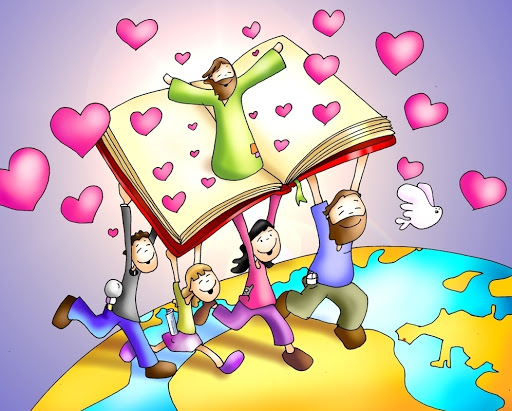